МДОУ Некоузский детский сад №3
Обобщение опыта  педагога-психолога Вишняковой Т.П. по профилактике конфликтного поведения субъектов образовательного процесса                      2018 год
Методическая  работа  в 2017/18 учебном году
1. Паспорт кабинета педагога – психолога

2. Обобщение опыта «Профилактика конфликтного поведения субъектов образовательного процесса»
Паспорт кабинета - психолога
1. Cведения о педагоге – психологе
 2.  Краткое описание кабинета
3. Функциональное использование кабинета
     4. Перечень основного оборудования: предметов мебели, ТСО,  дополнительных   средств дизайна кабинета на 1 и 2 этажах
5. Перечень методического наполнения кабинета (учебные и развивающие пособия, игрушки, методики, методическая литература и др. 
6. Краткое описание использования психологом рабочих кабинетов 1,2.
     7. Документация (папки) 
      8 .Фото интерьера, схемы кабинетов №1, №2
Профилактика конфликтного поведения субъектов образовательного процесса»
Предварительная работа:
    - Изучение психологической литературы,
     -Интернет –источников,
    -  Периодической печати.
     - Проведение семинаров, мини-тренингов по саморегуляции педагогов
    (профессиональному выгоранию).
   - Подбор конфликтных ситуаций: дети-дети, взрослые – взрослые, дети – взрослые.
Профилактика конфликтного поведения субъектов образовательного процесса
Авторские презентации:
Условия сплочения коллектива. Приёмы снятия напряжения (коммуникативный тренинг)
Конфликт  и его разрешение
Практикум для родителей
Видеоролик «Беседа с детьми ДОУ о семейных традициях»

Информационный компонент (памятки, рекомендации)

 Практическая часть: 
- Семинары (собрания) для родителей  ДОУ 3  (решение конфликтных ситуаций)
    - тренинги для педагогов ДОУ,  родителей и общественности МР, руководителей ДОУ района.
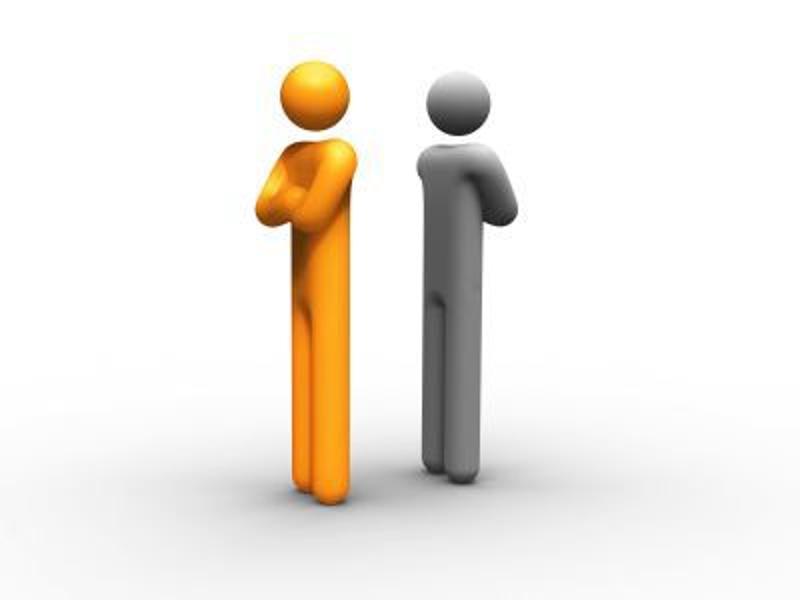 Конфликт и его  разрешение
Составитель:     Вишнякова Татьяна Петровна,             педагог-психолог МДОУ  Некоузский  детский сад №3.

               С. Новый Некоуз, 2017 год
Отдел образования Некоузского МР Ярославской областиМДОУ Некоузский детский сад №3     «Светлячок» «Условия сплочения коллектива, приёмы снятия напряжения
(Коммуникативный тренинг)

 Составила педагог - психолог
             Вишнякова Т.П.

                                 2018 год
Практикум для родителей «Сохранение эмоционального   благополучия детей» 

Педагогическая конференция для родителей    Некоузского МР

                     Педагог-психолог Вишнякова    Татьяна   Петровна 
           
                                                 
                  с. Н. Некоуз, 2018 год
Практическая часть
Семинар – практикум для педагогов ДОУ
 « Тактика поведения в конфликтных ситуациях».
 Цель:
     повышение психолого-педагогической компетенции педагогов по вопросам профилактики агрессивного поведения всех участников образовательного процесса.
Коммуникативный  тренинг для руководителей дошкольных организаций района
Задачи:  
познакомить руководителей ДОУ с  основными условиями сплочения рабочего коллектива,  с приёмами активного слушания, 
научить  использовать  невербальные средства общения, выходить из трудных ситуаций и применять приёмы снятия напряжения (стресса) на практике.
   Родительские собрания в ДОУ №3.    Педагогическая конференция для     родителей  и педагогов    Некоузского МР
Задача: показать родителям способы выхода из трудных ситуаций    общения с ребёнком
Спасибо за внимание!ноябрь 2018г.МДОУ Некоузский детский сад№3